Разговор о проблеме в ОРКТ и подходе М. Боуэна. Анализ двух терапевтических сессий
Анна Афанасьева, студентка 2 курса магистерской программы «Системная семейная психотерапия» НИУ ВШЭ 
Иван Геронимус, системный семейный психотерапевт, преподаватель магистерской программы «Системная семейная психотерапия» НИУ ВШЭ
Лина Коган-Лернер, системный семейный психотерапевт, преподаватель магистерской программы «Системная семейная психотерапия»
С чего все началось?
Один из основных курсов магистерской программы «Системная семейная терапия» НИУ ВШЭ – очные супервизии (онлайн-трансляция реальных терапевтических сессий)
С клиентом также заключается договоренность об участии в исследовании
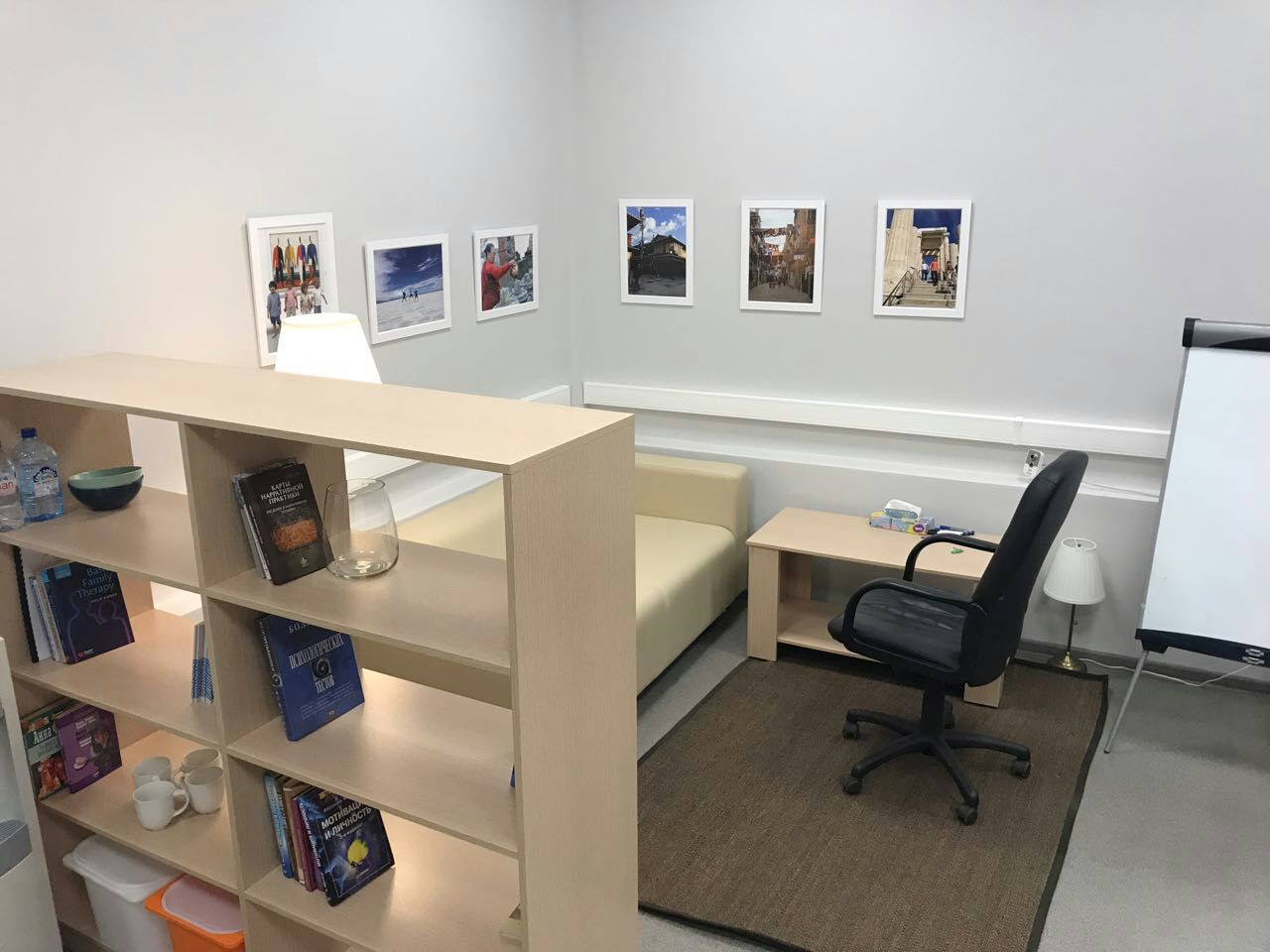 Конверсационный анализ
Появление метода КА – 1960-е годы (Г. Гарфинкель, Х. Сакс, Э. Щеглофф). Предмет изучения – обыденные разговоры в разных социальных ситуациях. Разговор и социальные интеракции - самодостаточный предмет анализа (без глубокого анализа контекста).
В этой традиции разговор рассматривается как последовательность интеракций. Конверсационный анализ показывает, каким образом коммуникативный порядок создается и поддерживается в процессе организации обмена репликами.
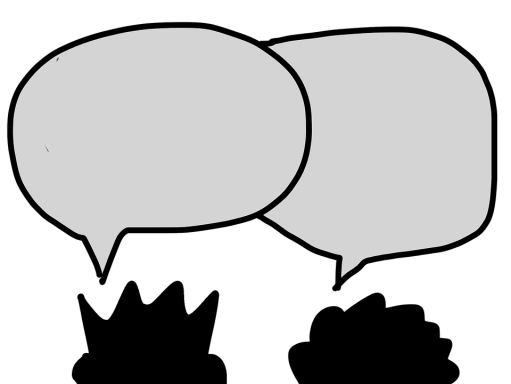 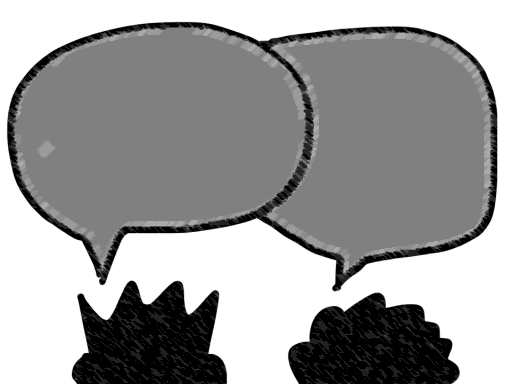 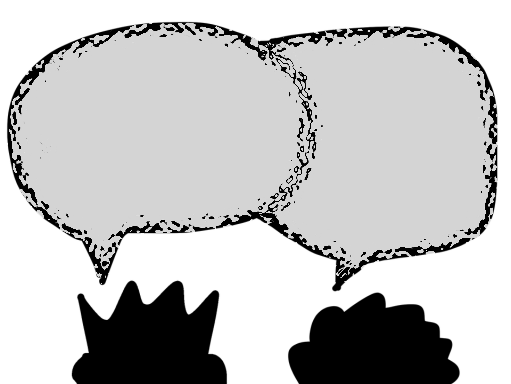 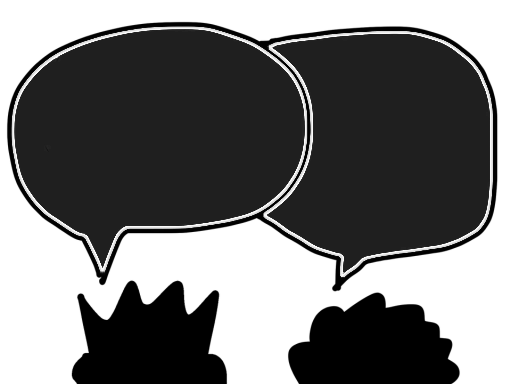 Каждое высказывание в этом подходе рассматривается с учетом общей логики развития разговора, в который это высказывание встроено 
	Каждое следующее высказывание изменяет наше понимание предыдущего, а также заново создает общий контекст диалога.
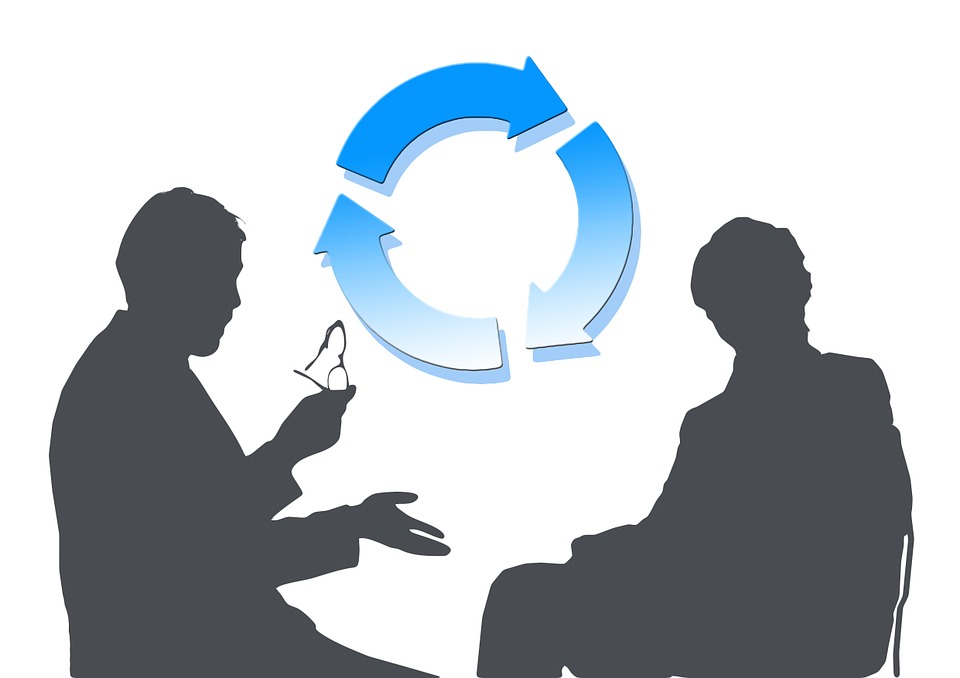 Как это выглядит?
А. Ты бы хотела пойти на вечеринку?
Б. Ты же знаешь, в выходные меня бросил Билл. 
А. Да, он поступил как козел.
Б. Хорошо, я приду.
Основные понятия КА
turn (ход)
Взаимодействие как последовательный (или одновременный) обмен репликами между участниками, где каждый ход – это определенное действие собеседника, на которое другой собеседник реагирует.
 
formulation (формулировка)
Инструмент или практика разговора, которая создает возможность проверки участниками понимания темы, предмета разговора и проч.
А в психотерапии?
В терапевтической беседе формулировка реализуется в зависимости от подхода как интерпретация, рефрейминг, переопределение проблемы и т. д.
Как мы это делали?
А что было потом?
Условные обозначения
(.) – пауза, которая заметна, но слишком маленькая, чтобы ее измерить
(.5) – пауза, длящаяся десятые доли секунды
= - нет заметной паузы между концом высказывания говорящего и началом следующего высказывания
: - одно или два двоеточия указывают на удлинение предшествующего гласного звука
подчеркивание – слова, которые были произнесены с дополнительной усилением (ударением)
ПРОПИСНЫЕ – слова, написанные прописными буквами, произнесены громче, чем остальной разговор
[ ] – совпадение разговора
{ } – поясняющая информация; невербалика
? – восходящая интонация (?)
! – энергичный тон
. – остановка
** - разговор между ** тише, чем остальной разговор
>< - разговор между >< гораздо быстрее, чем остальное разговор
жирный – исследователь обращает внимание читателя на конкретный фрагмент
Последовательность элементов взаимодействия (боуэновская сессия)
Последовательность этапов взаимодействия (сессия ОРКТ)
Развитие терапевтического взаимодействия при работе в подходе М. Боуэна (слева) и в ОРКТ (справа)
Выстраивание терапевтом нового типа разговора, включение высказываний клиента в новый контекст
Предложение терапевтом формулировки
Формулировка игнорируется клиентом
Выстраивание терапевтом нового типа разговора включение высказываний клиента в новый контекст
Обозначение действующих лиц
и цели взаимодействия
Обозначение действующих лиц
и цели взаимодействия
элементы юмора
Предложение формулировки
Предложение формулировки
Элементы юмора
Речь от лица клиентки
Формулировка подтверждается и осваивается клиентом
Формулировка подтверждается и осваивается клиентом
Осмысление жизненного опыта в новом контексте
Осмысление жизненного опыта в новом контексте
Переформулирование запроса
Переформулирование запроса